DESARROLLLO DE NEGOCIOS             ALTERNATIVOS
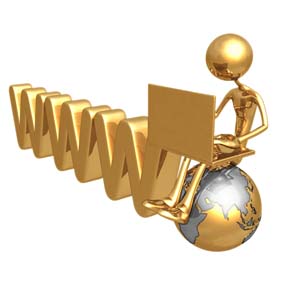 LA SABIDURIA HUMANA
SABIDURIA HUMANA

HABILIDAD NATURAL DE RAZONAR RAPIDAMENTE, EMPLEANDO LO QUE LLAMAMOS:SENTIDO COMUN. ESTA SABIDURIA, PUEDE FOMENTAR EL ORGULLO .
El conocimiento envanece, pero el amor edifica.﻿ 2﻿Y si alguno se imagina que sabe algo, aún no sabe nada como debe saberlo.﻿  1 Co 8.1-2
SABIDURIA DIVINA
ES LA QUE PERMITE QUE EL HOMBRE QUE EL HOMBRE VIVA UNA VIDA SATISFACTORIA, DE BIEN Y DE VERDAD.

CARACTERISTICAS

PRUDENCIA: Proverbios 8:12Yo, la sabiduría, habito con la cordura, Y hallo la ciencia de los consejos.

DISCERNIMIENTO: Proverbios 14:8La ciencia del prudente está en entender su camino; Mas la indiscreción de los necios es engaño.

HUMILDAD: Proverbios 10:8El sabio de corazón recibirá los mandamientos; Mas el necio de labios caerá.
DESPERDICIO DE LA CAPACIDAD
EL ESTUDIO FORMAL: Haga su oferta mejorada por internet.

LOS DONES Y TALENTOS: Intente hacer trabajos diferentes.

EXPERIENCIA LABORAL: capitalice sus experiencia y dedíquese a la asesoría.
DEBEMOS  DE ENFOCAR NUESTRO           OBJETIVO
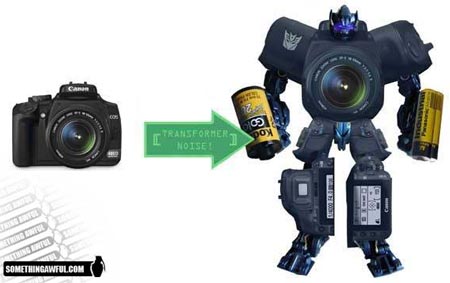 TENEMOS LA CAPACIDAD
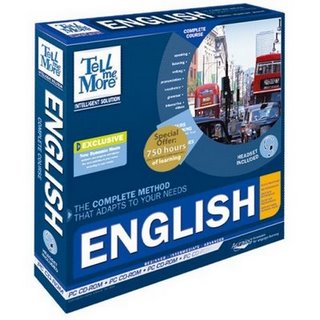 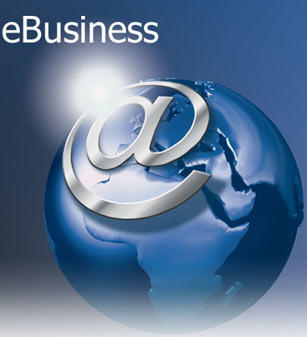 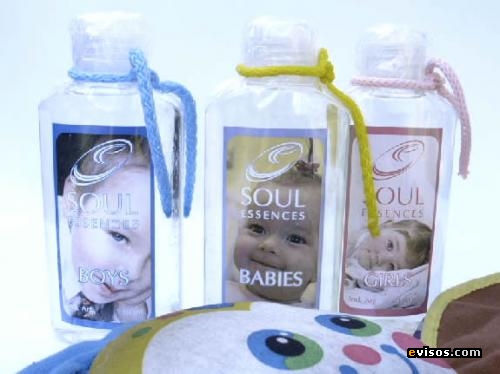 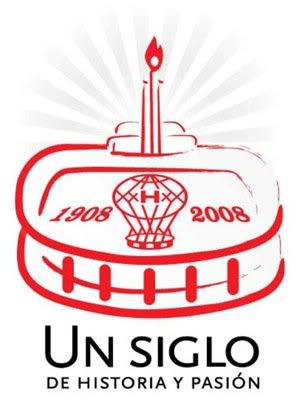 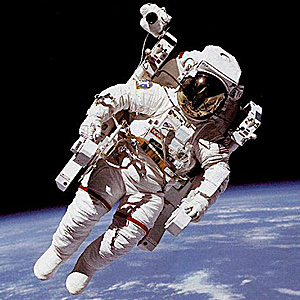 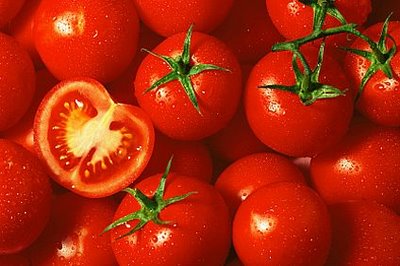 COMO OCUPAR MI CAPACIDAD
LAS DEUDAS UN MAL PRINCIPIO
EL CAPITAL PROPIO: los ahorros son para reinvertir.

LA ESCLAVITUD FINANCIERA: “el que presta se hace esclavo, del acreedor.”

DIOS NO DESEA  ESCLAVOS NI ESCLAVISTAS: Dios no quiere que haya ninguna esclavitud.
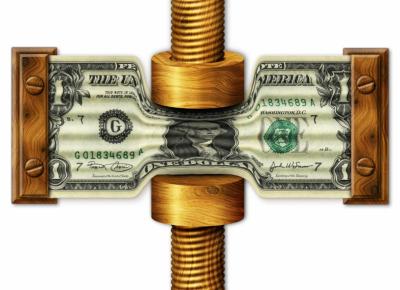 ESE DINERO NO ES SUYO NUNCA
VISION RENOVADA
SEGUIR A LOS MEJORES
BUSCAR LIDERAZGO
DIOS RESTAURA LA VISION
CAMBIO DE ENFOQUE
CAMBIO DE ACTITUD
LAS BUENAS IDEAS SE DEBEN A UNA COMBINACION DE INSPIRACION, TRABAJO Y DISCIPLINA
PODEMOS REVIVIR EL ESPIRITU INVENTIVO PERMITIENDONOS LA LIBERTAD DE CONSIDERAR LO NO CONVENCIONAL Y SONDEAR LAS POSIBILIDADES DE LO IMPOSIBLE.
JOHN BARREL
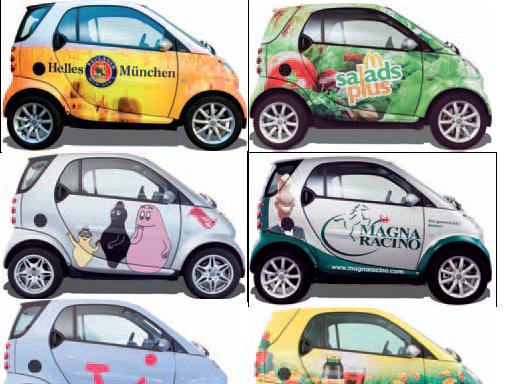 LaudaMotion
OPORTUNIDADES
ALTERNATIVAS DE NEGOCIO

VER LOS NUEVOS RUBROS DE INVERSION GLOBAL
BUSCAR UN NICHO AMPLIO DE MERCADO
LA POBLACION  MAYORITARIA
DIOS CONFIRMA LA VISION Y NOS DA LA PROVISION PARA REALIZARLA.
Alternativas de negocios
Buscar el poder de la lógica dominante: la base de la pirámide económica son los pobres. Piense en negocios para estimular el consumo en mercados no desarrollados.

Venta de productos en proporción unitaria o porción individual. Champú, café , medicinas, productos de consumo alimenticio, etc.
Equivalencias en poder adquisitivo (en US$)
Población en millones
75-100
› 20 000
1500-1750
1 500 – 20 000
1 500
4000
‹1 500
¿CUAL ES EL MEJOR CAMINO?
﻿Hay camino que parece derecho al hombre, Pero su fin es camino de muerte.
  Pr 16.25.
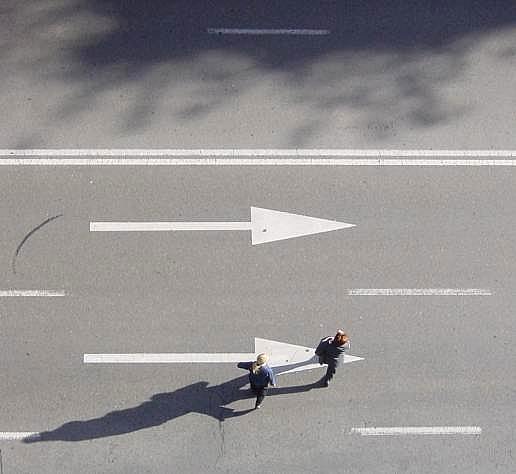 EL CAMINO DE VIDA
JESUCRISTO EL HIJO DE DIOS.
EL QUIERA SER FRUCTIFERO, EN SU TRABAJO , EN SU CASA Y ENTODO LO QUE EMPRENDA. PIENSE EN EL REINO DE DIOS Y SU JUSTICIA Y TODAS LAS DEMAS COSAS SERAN AÑADIDAS.
EL QUE TIENE A CRISTO EN SU CORAZON PUEDE PEDIRLE LO QUE NECESITE Y EL HA PROMETIDO DARCELO.
EL MEJOR CAMINO PARA LLEGAR A UN FINAL SATISFACTORIO
Jesús le dijo: Yo soy el camino, y la verdad, y la vida; nadie viene al Padre, sino por mí.﻿ 
 S. Juan 14.6
ESTA ES LA MEJOR ALTERNATIVA Y EL MEJOR NEGOCIO DE TU VIDA
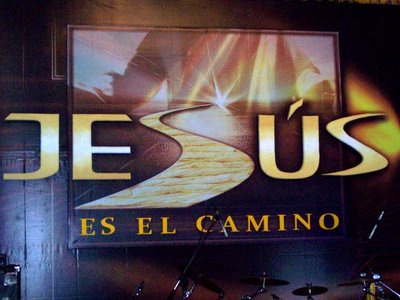